Klaszterező algoritmusoksmart city alkalmazásokhoz
Gonda László
Témavezető: Dr. Ispány Márton
Smart city / smart campus
„egymáshoz kapcsolódó, heterogén forrásokból érkező adatok integrálására van szükség” (Boran et al., 2011)
Smart city / smart campus felhasználói többféle adatot szolgáltatnak
Kapcsolatok - gráf típusú adatok
Rekord típusú adatok
Útvonalak
Stb.
Klaszterezés
Klasszikus adatbányászati feladat
Egyedek meghatározott számú klaszterbe sorolása tulajdonságaik hasonlósága alapján
Ez smart city / smart campus alkalmazásoknál kiemelt fontosságú lehet, mert személyre szabott tartalmakat jeleníthetünk meg az adott felhasználó klaszterbesorolása alapján
Heterogén típusú adatok klaszterezése
Gráf és rekord típusú adatok (egymással kapcsolatban álló, adatokat tároló csomópontok) klaszterezésére kevés a példa
Adatok típusai közötti kapcsolatok kezelésével, de alapvetően a rekordok alapján történő klaszterezés (Banerjee et al., 2007)
Rekordadatok és kapcsolataik együttes kezelése weblapokon, iteratív, klaszterezéseket összefésülő algoritmussal (Wang et al., 2003)
Spektrál klaszterezés
„Könnyen implementálható, hatékonyan megoldható standard lineáris algebrai szoftverekkel, és gyakran jobban teljesít, mint a hagyományos klaszterező eljárások, pl. a k-közép” (von Luxburg, 2007)
Könnyen klaszterezhetőek vele gráf típusú adatok 
 Gráf típusú adatokra és rekord típusú adatokra egyaránt alkalmazható
A spektrál klaszterezés algoritmusa (Forrás: Ng et al., 2002)
Bemenet: S ∈ Rn×n hasonlósági mátrix, k, a létrehozandó klaszterek száma

Hozzuk létre a hasonlósági gráfot, legyen ennek a súlyozott szomszédsági mátrixa W
Számítsuk ki az Lsym normalizált Laplace-mátrixot
Számítsuk ki Lsym első k sajátvektorát, u1, . . . , uk-t
Ezeket az u1, …, uk vektorokat helyezzük el oszlopokként az U ∈ Rn×k mátrixban
Hozzuk létre a T ∈ Rn×k mátrixot U 1-re normálásával
i = 1, . . .,n-re legyen yi ∈ Rk a T i-edik sorához tartozó vektor
Klaszterezzük az (yi )i=1,...,n vektorokat a C1, . . . , Ck klaszterekbe a k-közép algoritmussal

Kimenet: A1, . . .,Ak klaszterek, melyekre Ai = {j |yj ∈ Ci}
A spektrál klaszterezés működési elve(Forrás: von Luxburg, 2007)
Ha adott egy gráf W szomszédsági mátrixa, adott k számú részhalmaz előállításához olyan A1, …, Ak partíciót kell találnunk, mely minimalizálja a következőt:


Javítja a klaszterezés minőségét, ha a következőt minimalizáljuk:
[Speaker Notes: Egy hasonlósági gráf pontjainak klaszterezéséhez olyan gráf partíciókat keresünk, melyek tagjait
más partíciók tagjaival összekötő élek kis súlyúak (nem vagy nagyon kevéssé hasonlítanak egymáshoz)
egymással összekötő élek nagy súlyúak (hasonlóak egymáshoz)
Ennek legegyszerűbb leképezése a mincut probléma megoldása, ennek hibáit pedig kiküszöböli a RatioCut.]
A spektrál klaszterezés működési elve(Forrás: von Luxburg, 2007)
Az NCut probléma viszont NP-nehéz (Wagner és Wagner, 1993), de átírhatjuk a következőképpen:
A k feltárandó klaszterhez definiáljuk a hj indikátorvektorokat a következőképpen:
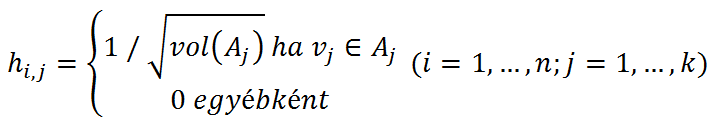 A spektrál klaszterezés működési elve(Forrás: von Luxburg, 2007)
Az ezeket oszlopokként tartalmazó H mátrixra
H’H = I
 
Így az Ncut probléma értelmezhető úgy is, hogy 

Ha ebbe behelyettesítjük a T = D1/2H mátrixot, a probléma átírható a következő formába:
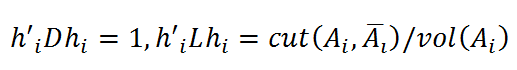 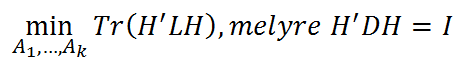 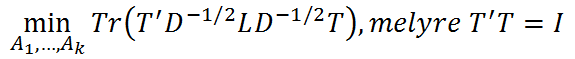 A spektrál klaszterezés működési elve(Forrás: von Luxburg, 2007)
Ennek a nyom minimalizációs problémának az a T mátrix lesz a megoldása, mely pontosan az Lsym első k sajátvektorát tartalmazza (Lütkepohl, 1997)
Ennek a mátrixnak a sorait feleltetjük meg az eredeti gráf pontjainak, és ezeket klaszterezzük pl. k-közép módszerrel
[Speaker Notes: Egy mátrix nyoma (trace) a főátlójában lévő elemeinek összege.]
Gráf és rekord típusú adatok együttes felhasználása
Gráf és rekord típusú adatok együttes felhasználása – II. verzió
Gráf és rekord típusú adatok együttes felhasználása – III. verzió
Implementáció - R
similarity_matrix <- function(d,k,epsilon) {
	S <- matrix(data = NA, nrow(d), nrow(d)) #kezdetben üres
	ia <- 1
	for(i in 1:nrow(d)) {
		for(j in ia:nrow(d)) {
			if(i == j) {
				S[i,j] <- 0
			}
			else {
				S[i,j] <- gsim(d[i,], d[j,], k)
				if(S[i,j] > epsilon) {
					S[j,i] <- S[i,j]
				}
				else {
					S[i,j] <- 0
					S[j,i] <- 0
			} # epszilon-hasonlósági verzió, ritkább mátrixot eredményez
		    }	
		}
		ia <- ia + 1
	}
	return(S)
}
Implementáció - R
laplace_matrix <- function(m) {
	D <- matrix(data = NA, nrow(m), nrow(m)) # degree matrix, kezdetben üres
	for(i in 1:nrow(m))
		for (j in 1:nrow(m))
			D[i,j] <- 0
	for(i in 1:nrow(m)) {
		deg <- 0
		for(j in 1:nrow(m))
			if(m[i,j] > 0) deg <- deg + 1
		D[i,i] <- deg
	}
	return(diag(nrow(m)) - (sqrt(D) %*% m %*% sqrt(D)))
}

eigenvectors <- function(m,k) {
	ev <- data.frame()
	for(i in 1:k) {
		for (j in 1:nrow(m)) {
			ev[j,i] <- eigen(m)$vectors[j,(ncol(m) - i + 1)]
		}
	}
	return(ev)
}
Implementáció - R
# spektrálklaszterező - paramétere egy hasonlósági vagy egy szomszédsági mátrix (vagy azok keveréke), és egy elvárt klaszterszám
spectral_clustering <- function(m,k) {
	L <- laplace_matrix(m)
	EV <- eigenvectors(L,k)
	EVN <- eigenvectors_normalize(EV)
	return(kmeans(EVN,k))
}
Ezzel az implementációval a fentebbi három végrehajtási folyamat új függvények definiálása vagy a meglévőek módosítása nélkül megvalósítható
A spectral_clustering függvényt az I. és II. esetben egyszer, a III. esetben kétszer hívjuk meg, változtatások nélkül, az eredeti adatmátrixok megfelelő összeillesztéseire
Teszteredmények
Szintetikus adatállomány, n = 50
Az egyes egyedekhez tartozik egy gráf csúcs, illetve egy két valós szám elemből álló rekord
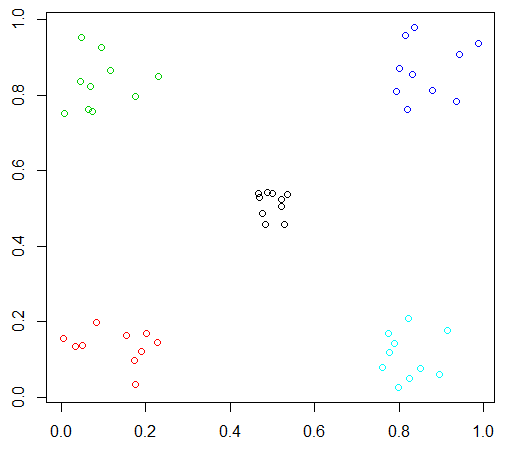 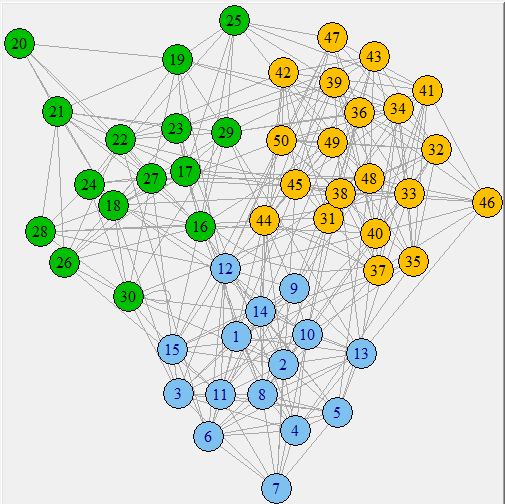 Teszteredmények
Az egyes klaszterezések minőségének mérőszáma lehet a modularitás (Newman, 2004), mely a következőképpen áll elő:
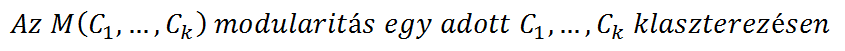 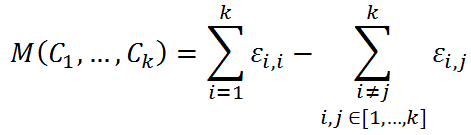 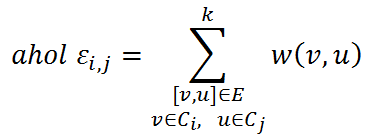 Teszteredmények
Az egyes adattípusokra különállóan nézve a modularitás értéke
A gráf adatokramodularitás(C1, C2, C3) = 435
A rekordadatokramodularitás(C1, C2, C3 , C4 , C5) = 955,6279
Teszteredmények
A hasonlósági mátrixot az egyes esetekben
a gráf szomszédsági mátrixának  súllyal
	és
a rekord adatok hasonlósági mátrixának  súllyal 
	történő egyesítése adja
Teszteredmények
 = 1,  = 1, k = 5
modularitás(C1, C2, C3 , C4 , C5) = 910,0812
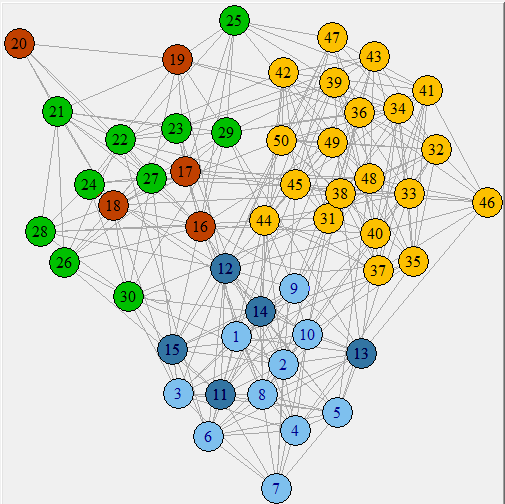 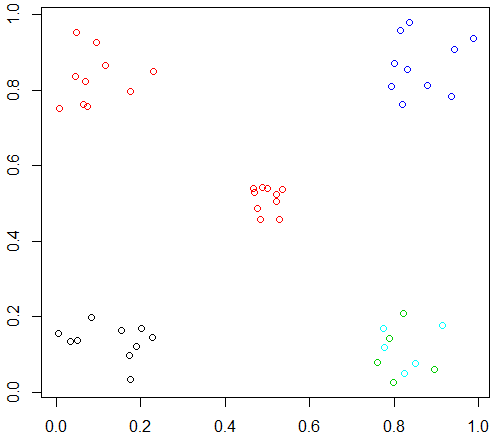 Teszteredmények
 = 0.9,  = 1, k = 5
modularitás(C1, C2, C3 , C4 , C5) = 890,8021
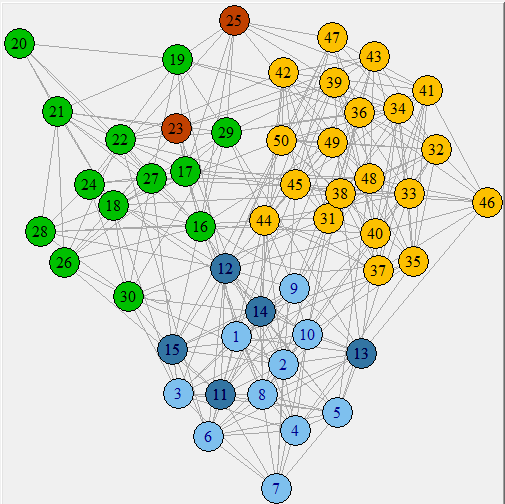 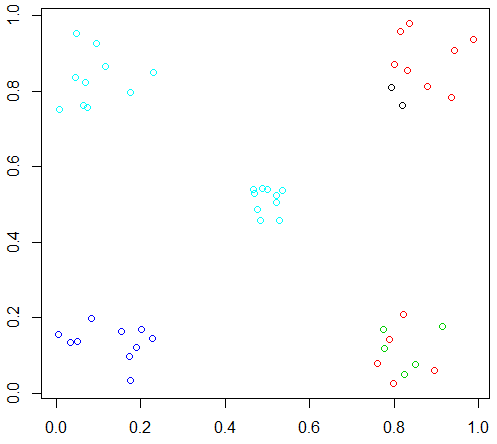 Teszteredmények
 = 0.8,  = 1, k = 5
modularitás(C1, C2, C3 , C4 , C5) = 613,6434
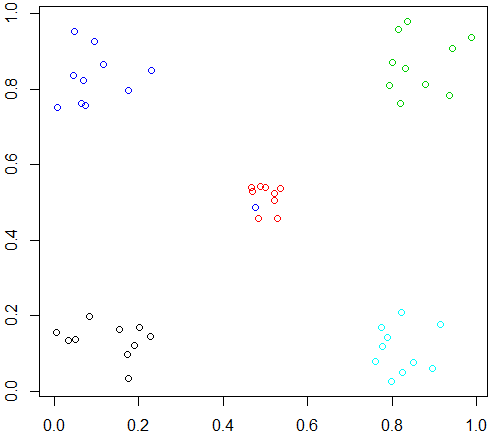 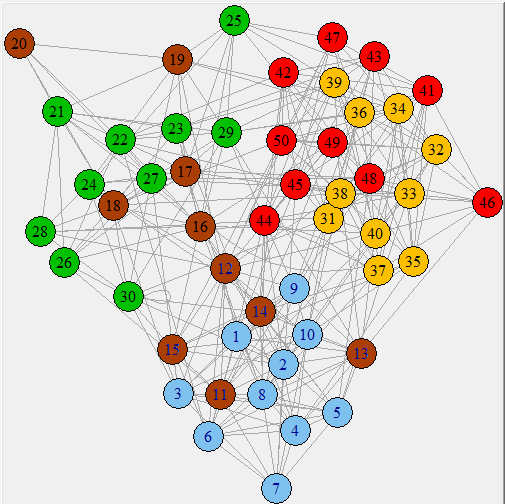 Teszteredmények
 = 1,  = 0.9, k = 5
modularitás(C1, C2, C3 , C4 , C5) = 555,4273
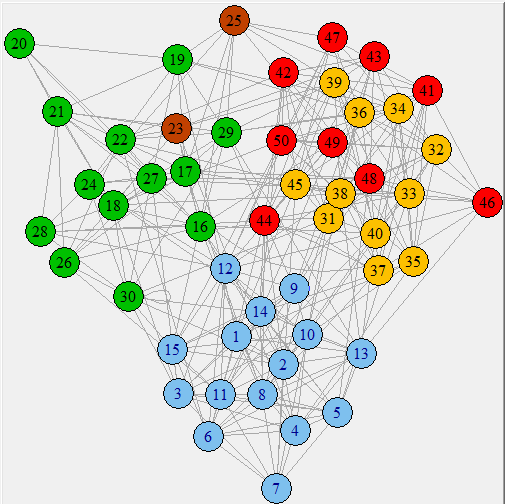 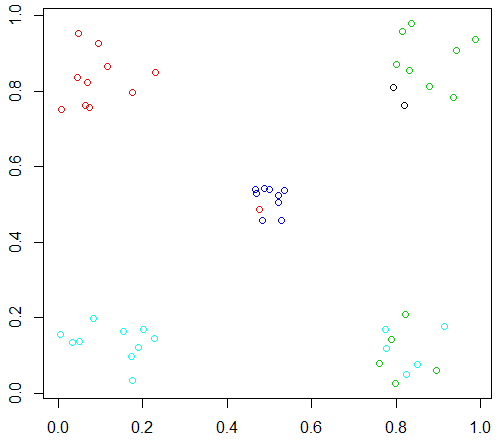 Teszteredmények
 = 1,  = 0.8, k = 5
modularitás(C1, C2, C3 , C4 , C5) = 247,5608
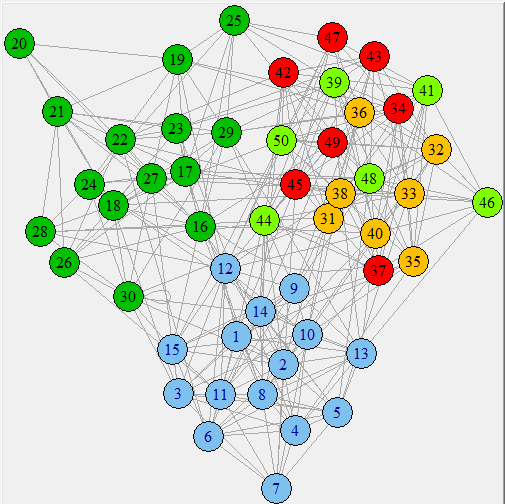 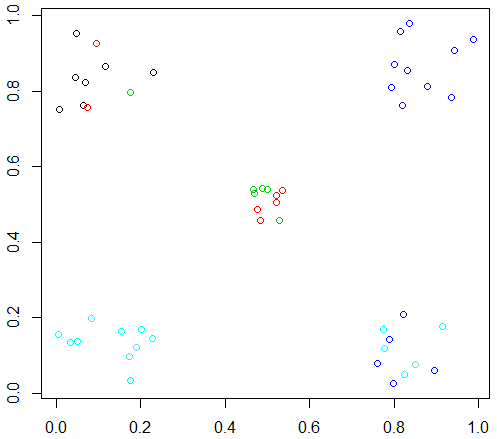 További lehetőségek – adatok
Több gráf és/vagy rekord súlyozott egyesítése
Akár tetszőleges számban
Különböző adattípusok használata (egyedenként eltérő rekordformátum)
Kliens-szerver kapcsolat
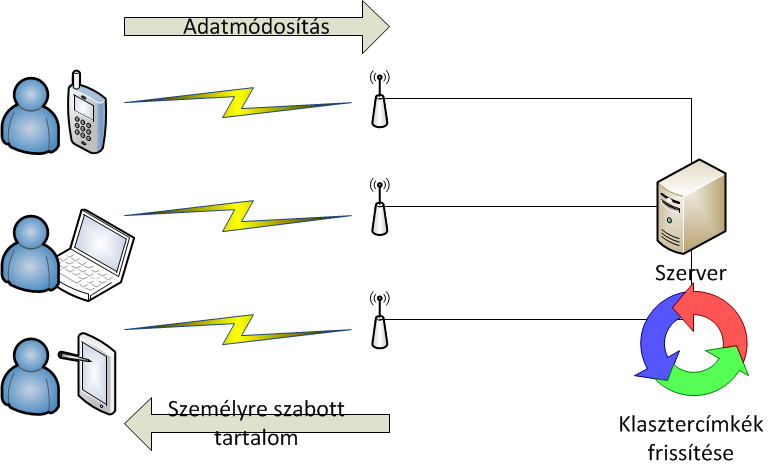 Probléma: bármilyen kliensadat változásakor a klasztercímkék frissítéséhez újra kell számolni a Laplace mátrix sajátvektorait
További lehetőségek - hatékonyság
A sajátvektorok hatékony frissítése perturbáció-elméleti alapokon (Dhanjal et al., 2013)
A hullámterjedés elvén működő módszer, mely helyettesíti a sajátvektor-számítást (Sahai et al., 2012)
Kérdés, hogy ezek a módszerek mennyire pontosak, illetve alkalmasak-e heterogén típusú adatok klaszterezésére
Irodalomjegyzék
Boran, Aidan, et al.: A Smart Campus Prototype for Demonstrating the Semantic Integration of Heterogeneous Data (2011)
Banerjee, Arindam, et al.: Multi-way Clustering on Relation Graphs (2007)
Wang, Jidong, et al.: ReCoM: Reinforcement Clustering of Multi-Type Interrelated Data Objects (2003)
von Luxburg, Ulrike: A tutorial on spectral clustering (2007)
Ng A., et al.: On spectral clustering: analysis and an algorithm (2002)
Lütkepohl, H.: Handbook of Matrices (1997)
Newman, M.E.J.: Fast algorithm for detecting community structure in networks (2004)
Schaeffer, Satu Elisa: Graph clustering – survey (2007)
Sahai, T. et al.: Hearing the clusters of a graph: A distributed algorithm (2012)
Dhanjal, C. et al.: Efficient Eigen-updating for Spectral Graph Clustering (2013)
Köszönöm a figyelmet!